Workshop: Data Science
Daniel Deutch
Amit Somech
Data Science
In one sentence: gain insights from data
Either explain a phenomenon or trend or predict them
Typically both
Techniques include a mix from databases/data mining, Machine Learning and statistics
Considered an interdisciplinary profession
Somewhat of a buzz word, but one that is very hot in industry
DS Workshop
The idea is to give you a taste of this important area

Unlike a regular course, you learn ``hands-on”  

Requires a lot of work, a lot of self-teaching
We are here to guide you
But it is your responsibility to push things forward

We have some checkpoints in the schedule, but do not rely only on them!
Make sure to have a viable plan and get our advice
Basic Components
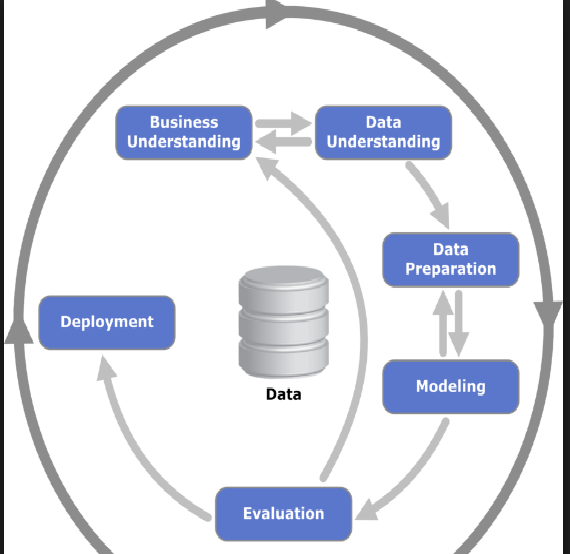 Source: Wikipedia
Basic Components
Business undersrtanding, goal identification
Getting and understanding the data
Data preparation
Visualization (optional, yet often useful)
Modeling 
Feature Engineering
Choice of (ML) Algorithms
Initial Parameter Choice
Model Training
Evaluation
More details
Identify a “Business” goal
In companies: something that can bring value, 
usually monetary, to the company
Forecasting demand
Identifying fraud
Explaining server failure
Forecasting user clicks

In this workshop: something that you find interesting!
Exploring data
Find an appropriate dataset and explore it 
Start by “looking” at it (e.g. open a portion in Excel)
Schema
Data quality
Availability
Need for integration
Apply some basic analysis 
In particular, basic feature extraction
Represent each data item as a vector of features
To begin with, features can simply be the basic table columns
Visualization helps!
Data Preparation
Types, format
Data Integration (if needed)
Data Distribution
Correlations
Outlier Detection 
Data Cleaning
Missing values (NULLs), outliers/errors
Normalization (scaling)

Time consumable, not great fun, but highly important!
        Claimed to consume 80% of data scientists time
Data Integration
If data originates in multiple sources, it will probably not be aligned
Attribute names may be different 
   (pname vs. personname, pid vs. personid)
Format may be different (DD/MM/YY vs. DD/YY/MM)
Structure may be different (by id vs. by name) 
Schema matching
Some old but good surveys of basic techniques:
http://dbs.uni-leipzig.de/file/VLDBJ-Dec2001.pdf
http://disi.unitn.it/~p2p/RelatedWork/Matching/JoDS-IV-2005_SurveyMatching-SE.pdf
Data Distribution
Apply statistical tools to the data to identify its distribution, correlations between items
An important case is that of time-series data
Show how data evolves over time
Seasonality is common, needs to be accounted for
In general, knowing the distribution is important 
For prediction of new data points
For outlier detection
Types of correlations
Pearson, Spearman, Kendall’s tau, 
Important to identify correlation between features (e.g. based on Mutual Information - entropy)
Will be highly useful for the model generation phase
Distribution
Mean, median, most common value 
Skewness and Kurtosis
Respectively, how assymetric or peaked relative to the normal distribution is the given distribution
Testing the distribution
Q-Q plot, Kolmogorov–Smirnov test, others
Other methods you have learned in Intro to Statistics
NULLs)) Data Cleaning
Nulls are not uncommon
Indicate missing information
Trivial to identify
How to handle?
Remove/ignore the entire entry 
Sometimes OK, sometimes too brutal, depends on how many NULLs there are and on whether their distribution is skewed
Complete based on:
Correlations with other attributes (in turn learned for data items where the value is not NULL)
Interpolation based on the distribution or similar records
Sample based on the distribution
Data Cleaning (outliers)
Much harder to identify, or even formally define
Generally, look for points deviating from the data’s general distribution
Multiple outlier tests
Grubbs, Dixon’s Q-test, Rosners (look it up)
Clustering-based
Single vs. multiple outlier detection, univariate vs. multivariate distribution
Many tools for R, Python, and others
Data Cleaning (outliers, cont.)
Once identified, what to do with outliers?
If there are few, check them (if very few, do it manually)
If seem like errors, simply discard
Otherwise may need a special treatment or adapting the distribution
If there are many, perhaps the inferred distribution was not correct 
Apply tests
Normalization
For many ML algorithms to work properly, need to have a uniform scale for all attributes 
Simple methods
Normalization to [0,1]     (x-min) / (max-min) 
Normalization to [-1,1]   (2x-min-max) / (max-min)
Statistical methods
Z-normalization
log-normalization
Discretization
Some algorithms require discrete values
The actual data may be non-numeric, or numeric but continous
Also called binning sometimes
Equal-length
Based on the distribution
Entropy-based (for non-numeric)
Visualization
It is recommended to plot the data before, during and after preparation

Use R, Matlab, Excel, Python libraries, or any other tool for that

Useful to get a sense of what’s going on

For instance, you may see remaining outliers just by looking at the data!

Eventually, also highly useful for your customers
Modeling
Feature Engineering

Choice of (ML) Algorithms

 Initial Parameter Choice
Feature Selection and Engineering
Feature selection
Goal: choose a subset of the features/attributes of the data
Which of the attributes of the input are important for your goal?
Which of the attributes have discriminatory power?
Feature Engineering
Generation of new features through transformations on the data
Training, Validation and Test set
Common practice to divide the data to training , validation and test set 
Training data is used for feature engineering (and later model parameter inference)
Validation set is for parameter tuning
Test set is only for testing (no further model changes, in principle)
Feature selection
Can roughly be divided to methods that:
Look only at the data, and agnostic to the learning algorithm, and 
Those that look also at the learning algorithm 

Filter Method
Example: Look for correlations between features and the output in the training set

Wrapper Method
A ``wrapper” over the learning process
Keep attributes that have a significant impact on the output
Feature Engineering
Transform the features into “meta-features” that better reflect some properties of the data 
Examples
 Very simple: pair features together
 Complex (and much more useful): 
    Principle Component Analysis (PCA)
High level idea:
Convert a set of observations into uncorrelated “Principal Components”
Modeling
Applying algorithms, mainly from ML, to generate a model 
You have, or will, learn many ML methods in the ML course, e.g.
Clustering
SVM
Kernels
PCA
Regression
Decision Trees
Propbabilistic Models
All have some explanatory nature, but (expect for clustering) are geared towards prediction
Important type of predictors: classifiers
ML and this workshop
In the ML class you learn the internals of these methods and algorithms
Here you only need to use them as black boxes (tons of available implementations), BUT
You DO need to know what they do, so you can choose what to use
Amit will overview methods along with Python implementations next week
You will need to go deeper on your own
We’re here to support you
Validation and testing
Extremely important!
Hold-out validation:  training-validation-test method
How to split into these 3 sets?
Split may be random, but beware of bias
Example: Seasonality
Cross-validation
Partition the data to k parts

In the i’th iteration, train on all except for the i’th part

Advantage: we do not “lose” data for the learning phase
Predictive Models)) Measures
True Positives (TP), False Positives (FP), True Negatives (TN), False Negatives (FN)

Precision = TP/(TP+FP)

Recall = TP/(TP+FN)

Need to balance between the two, e.g. optimize the F-measure
Subtle Pitfalls
Unbalanced data
Trying to predict if a patient has a very rare disease, 99% can be achieved by saying “NO”
“Curse of dimensionality”
High-dimensional data tends to be very sparse
Typical solution: Dimension reduction through feature engineering
Seasonality
Workshop
Course website: http://www.cs.tau.ac.il/~amitsome/datascience/201718/
Tutorials referenced from the web-site
Projects in groups of 3-4
Projects
We allow a lot of freedom in the choice of project
World data bank has a large variety of data types http://datacatalog.worldbank.org/
For ideas of goals, see https://www.kaggle.com 
Bitcoin transactions: https://www.kaggle.com/bigquery/bitcoin-blockchain
Yelp Dataset - 3GB of users data and business reviews in Yelp  (https://www.kaggle.com/yelp-dataset/yelp-dataset)
1.6 million UK traffic accidents (https://www.kaggle.com/daveianhickey/2000-16-traffic-flow-england-scotland-wales)

See next slide on positioning your work with respect to existing solutions
Other ideas?
If you are excited about data in a different domain, let us know

Lots of data freely available on the web

Come up with an idea and ask us if it fits

Part of your duties is reviewing existing online solutions (especially if you choose Kaggle)
    and positioning (the novelty of) your work!
Your duties
Attend all classes, present as required, participate in discussions (15%)
Final Project (85%)
Grading criteria already on our website
First task: email us by Monday the names of teammates
Start very early to look at data 
While so, discuss, amongst yourselves and then with us, your project goals
Later tasks
18/11/18: Student Presentations #1: 5 minutes, 5 slides - Dataset description and initial analysis, project problem formulation)

16/12/2018: Student Presentations #2: 5 minutes, 5 slides - Presentation of initials 

13/01/2019: Final Project presentations 

20/02/2019: Projects Submission Deadline